Maya, Aztec, and IncaCivilizations
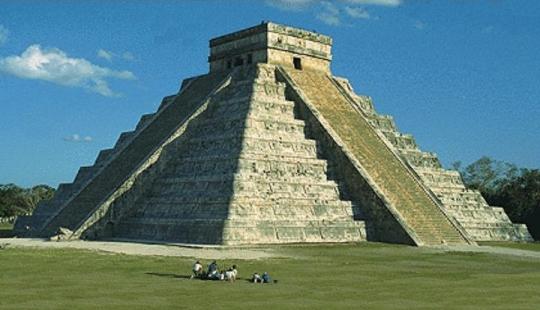 Mesoamerica
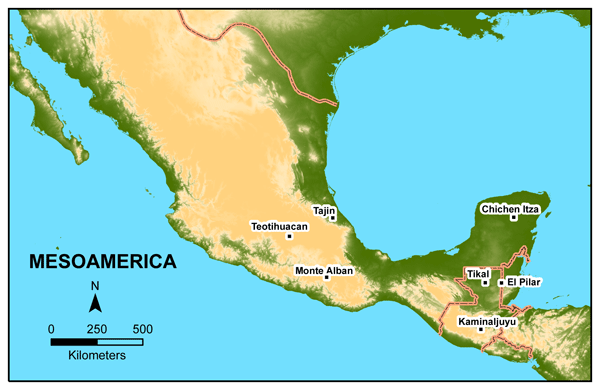 Mesoamerica = Mexico & Central America
Mesoamerica
Some of the greatest civilizations in the Americas developed in Mesoamerica

The Maya and Aztec lived in the Mesoamerican region
How did people first get to the Americas?
Theory #1 = Bering land bridge
		
	Humans migrated into North America from Asia by crossing over a land bridge between Alaska and Siberia…
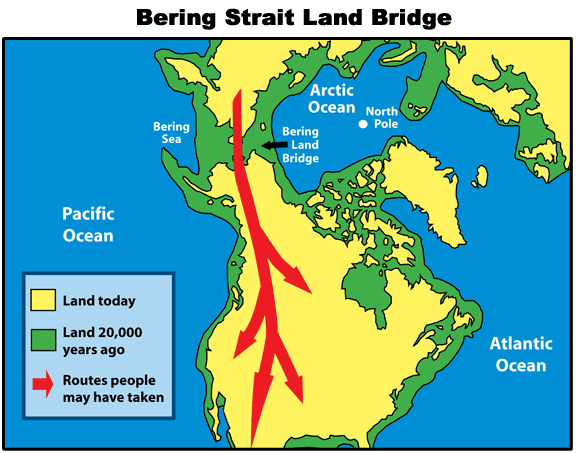 How did people first get to the Americas?
Theory #2 = Coastal migration

	Humans migrated to the Americas by crossing the seas, most likely the Pacific Ocean, and settling along the western coasts of the Americas…
Where did the ancient Maya live?
The Maya settled on the Yucatan Peninsula in central America.
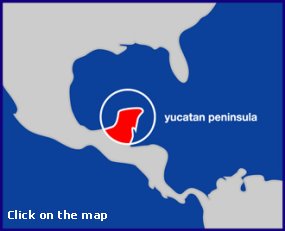 Maya Political Structure
The Maya were NOT AN EMPIRE and NOT UNITED politically…

Maya civilization was made up of city-states

Each city-state had its own ruler
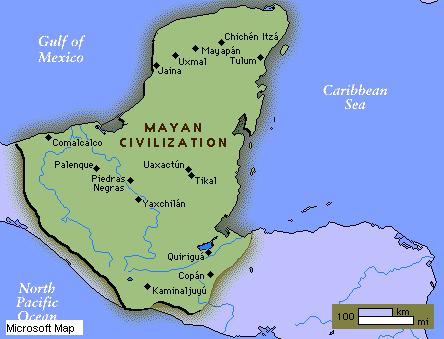 Maya Architecture
Built towering temples and palaces

Atop the temples, priests performed religious ceremonies while people watched from the plazas below

Ceremonial platforms, temples, pyramids, observatories, ball courts all built by the Maya
Maya Religion
The Maya were polytheistic
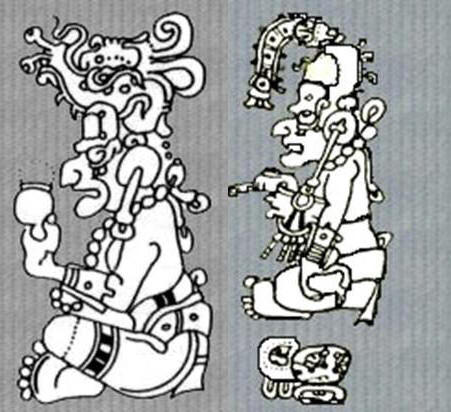 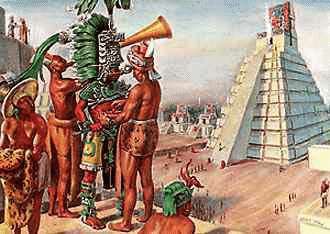 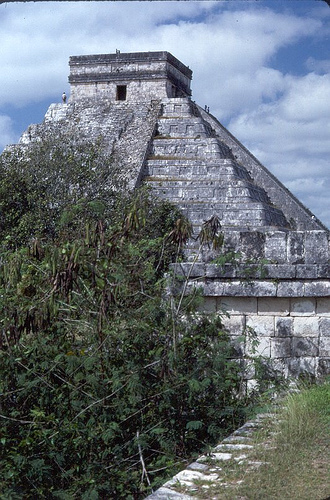 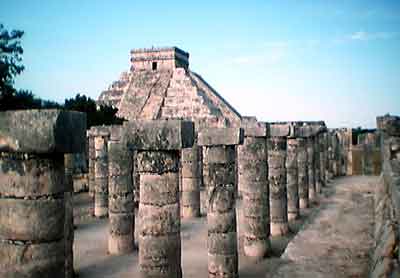 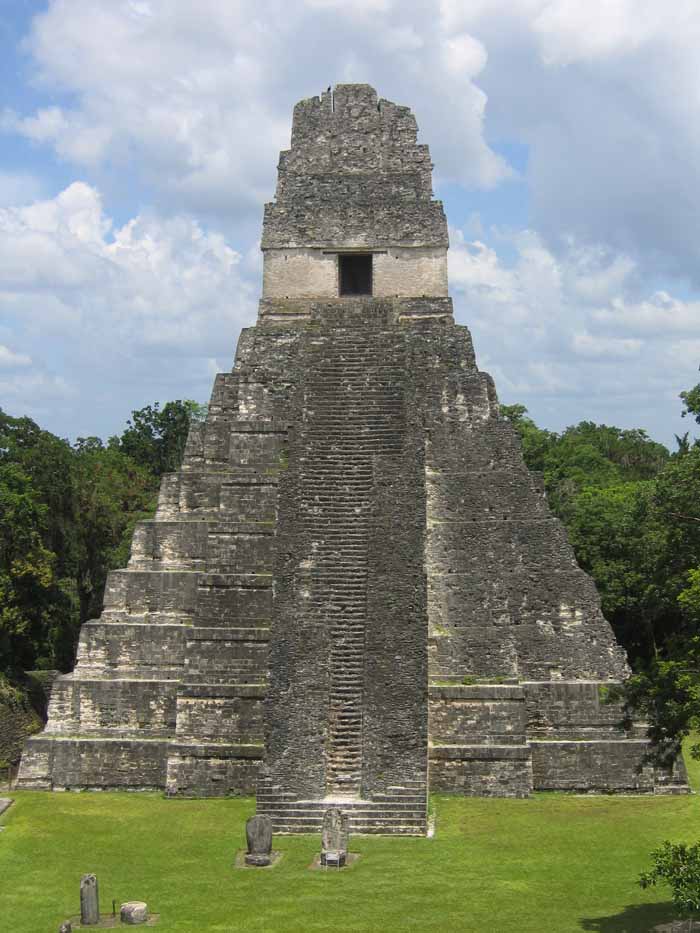 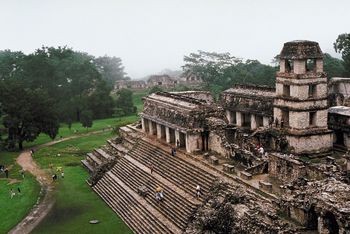 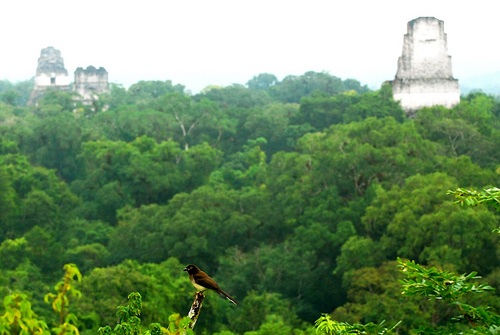 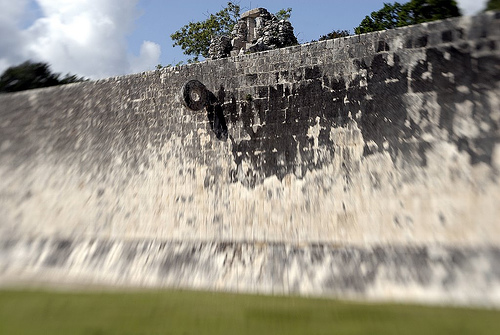 Advances in Learning
The Maya created a writing system of hieroglyphics
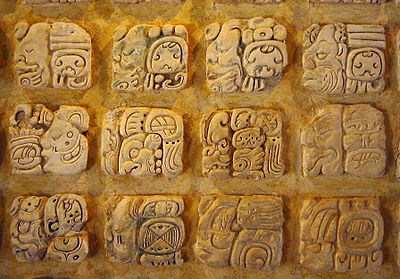 Advances in learning
The Maya created a set of numerals
Also developed a 365-day calendar
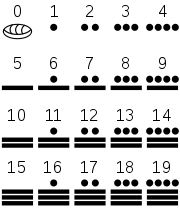 What happened to the Maya?
The Maya abandoned many of their cities around 900 A.D.
Archaeologists DO NOT KNOW WHY Maya civilization declined
Theory: Around 900A.D. there was a severe drought. Many died due to starvation others migrated away.
Maya Video Clip
http://www.watchknow.org/Video.aspx?VideoID=12203

	This National Geographic video shows the Mayan Pyramids. It is part of the series Lost Temples and it tries to give an answer to the question "Why did the Maya abandon their magnificent city of Chichen Itza?" There is reference to Maya culture.
Aztecs
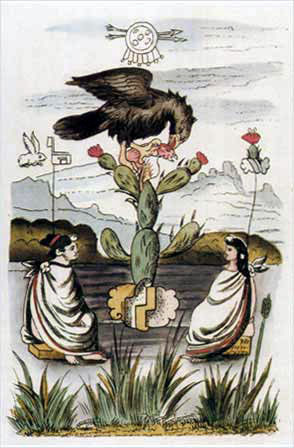 Where did the Aztecs live?
The Aztecs lived in what is known as the Valley of Mexico in central Mexico.
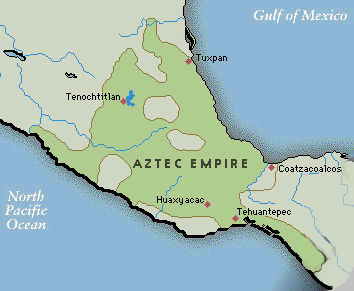 Tenochtitlan
Tenochtitlan was the capital city of the Aztec Empire.
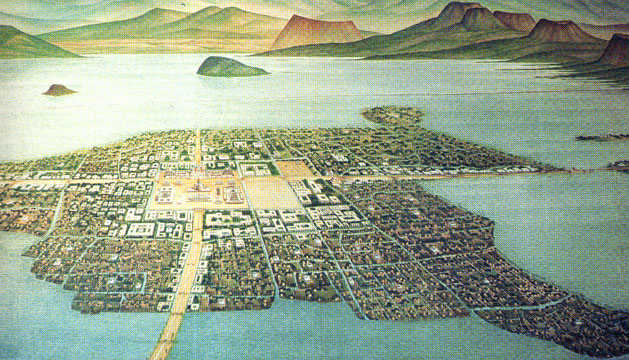 Legend of Tenochtitlan
The Gods told the Aztecs to search for an eagle holding a snake in its beak perched atop a cactus.  This is where they were to build their capital city.  The Aztecs saw this sign on a swampy island in lake Texcoco.
Legend of Tenochtitlan
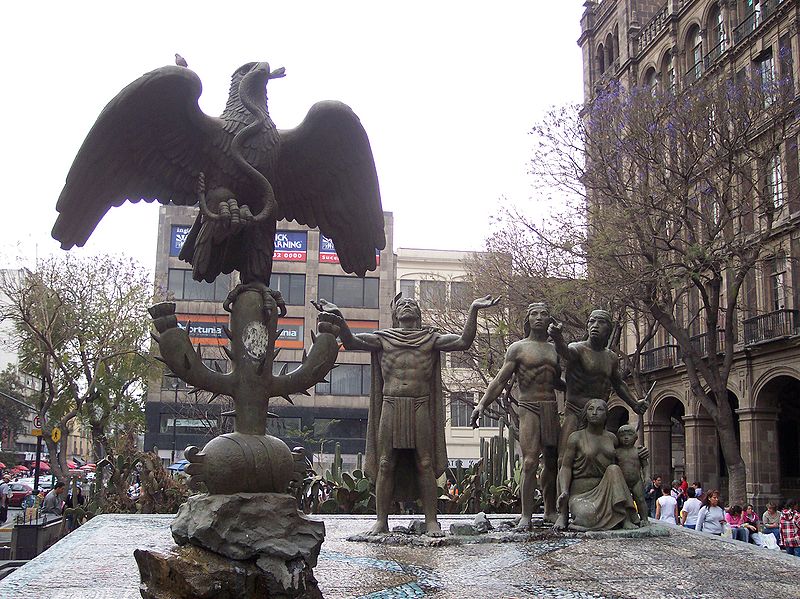 How did the Aztecs build a city in the center of a lake?
Tenochtitlan was built on an island
It was connected to the mainland by causeways leading north, south, and west of the city. 
The city was interlaced with a series of canals, so that all sections of the city could be visited either on foot or by canoe.
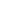 Tenochtitlan
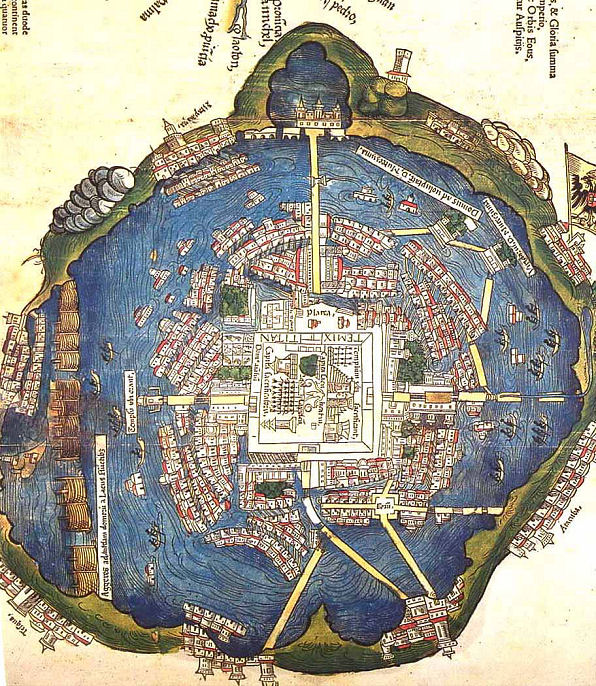 Today, Tenochtitlan is Mexico City
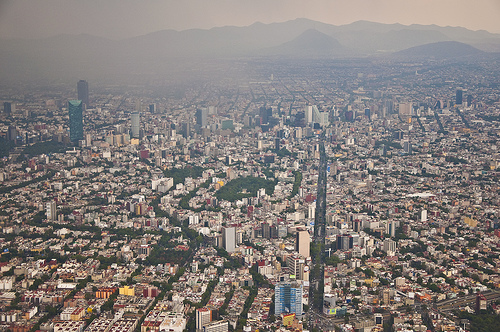 Government
The Aztecs created an empire through conquest
Conquered people and local rulers had to pay tribute to the Aztecs
The Aztecs had an emperor
The Aztec Emperor’s main job was to lead in war
Religion & Mythology
Aztecs were polytheistic
Huitzilopochtli was
	the main Aztec god.
	(Prounced: weets se lo poch tlee)
The Aztecs built massive temples and pyramids dedicated to their Gods
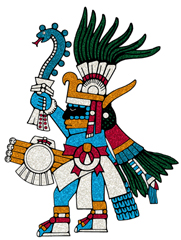 Religion & Mythology
Pyramid of the Sun
Pyramid of the Moon
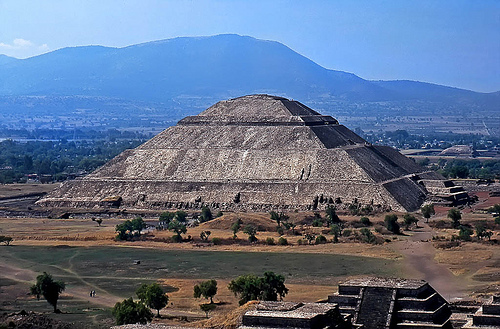 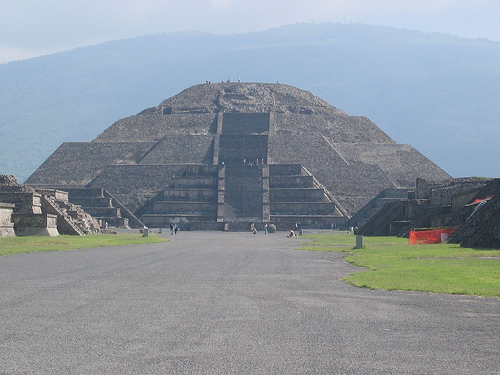 What happened to the Aztecs?
Spanish conquistadors led by Hernan Cortes conquered Tenochtitlan and defeated the Aztecs in 1521.
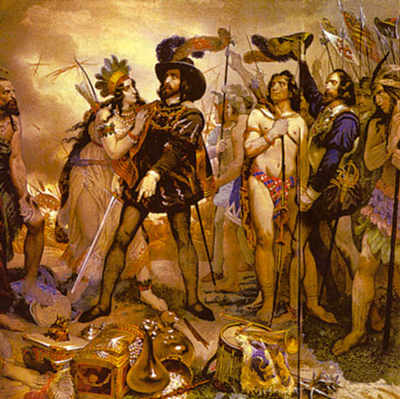 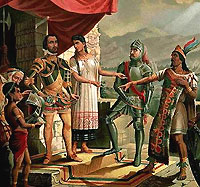 Aztec Video Clips
“Engineering An Empire”
http://www.watchknow.org/Video.aspx?VideoID=6255

“What the Ancients Did For Us”
http://www.watchknow.org/Video.aspx?VideoID=10964
Inca
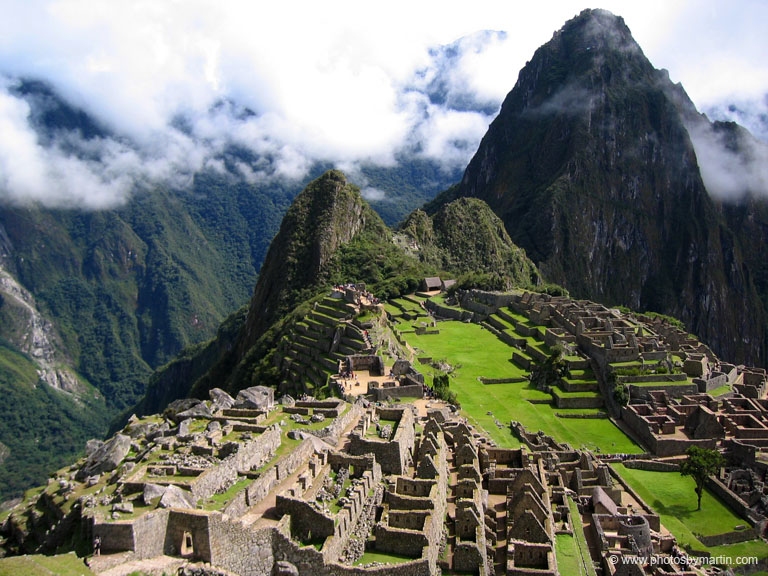 Where did the Inca live?
The Inca controlled an empire in the Andes Mountain region of South America.
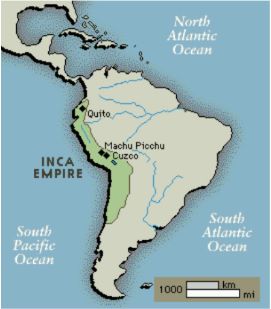 Government
The Sapa Inca (Emperor) had absolute power.

The Emperor claimed to be the son of the sun.

The Emperor was also the empire’s religious leader.

The empire was divided into four regions with the capital at Cuzco.
Uniting the Empire
The Inca built a massive road network through mountains and across rivers and gorges.
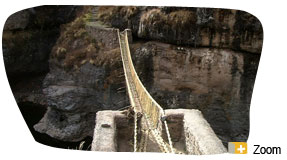 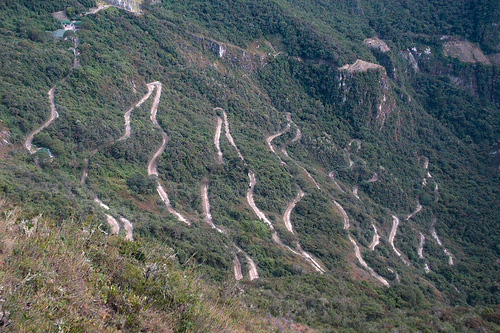 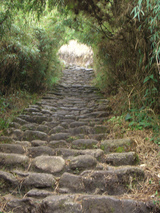 Stonework
The Inca constructed stone temples without using mortars yet the stones fit together so well that no object would not fit between the stones.
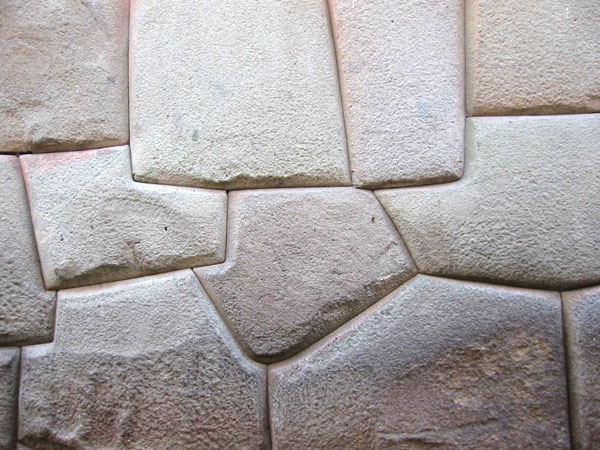 Religion
The Inca were polytheistic.
The primary god was Inti, the sun god.
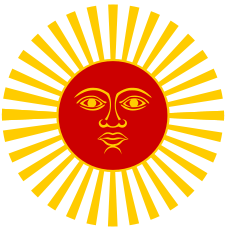 Religion
Inca believed in reincarnation.
The Inca practiced cranial deformation.
		-They achieved this by wrapping tight cloth straps around the heads of newborns to alter the shape of their soft skulls into a cone-like shape.
Medical Advances
The Inca performed successful skull surgery.

The Inca also used medicines to make patients unconscious during surgery
Organization
Each family in a community was assigned a specific job.

Government officials arranged marriages.

The government organized mandatory public service building projects.
What happened to the Inca?
Civil war in the empire broke out...

					AND

Smallpox spread, killing much of the Inca population
Fall of the Inca
BUT ultimately, it was Spanish conquistadors led by Francisco Pizarro that brought about the fall of the Inca Empire.
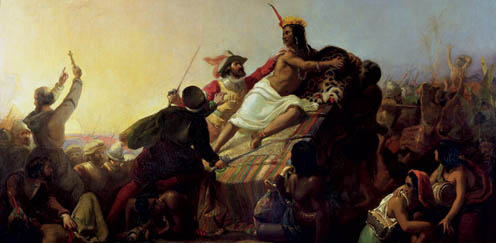 Inca Video Clip
http://www.watchknow.org/Video.aspx?VideoID=2301